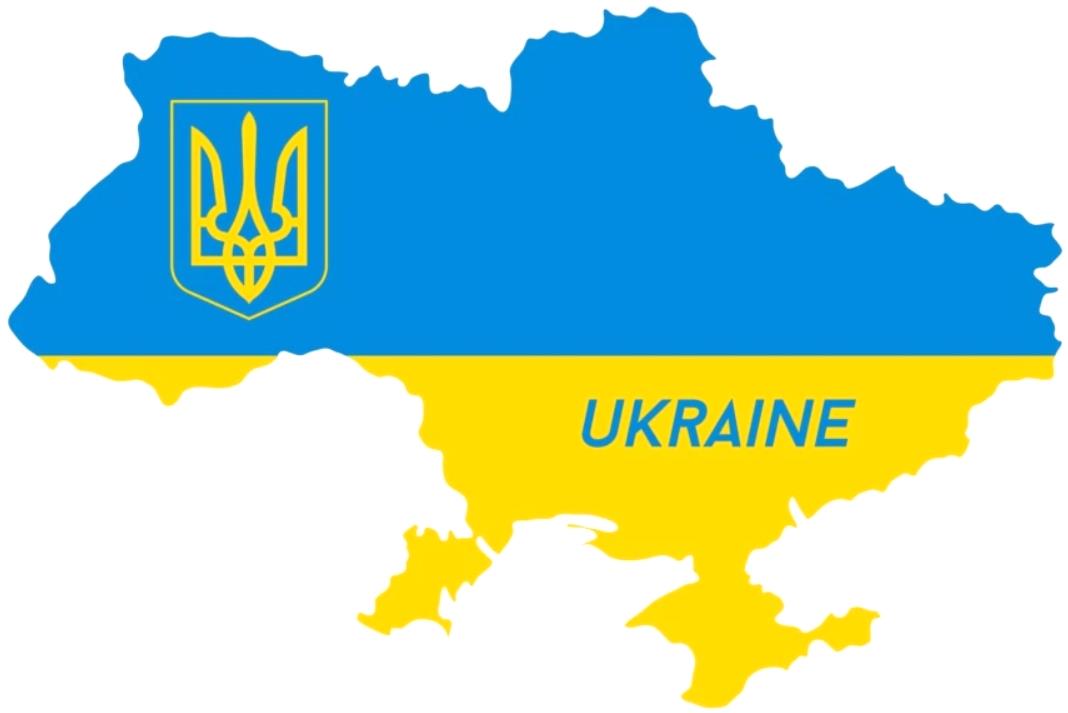 ДОНОВІТ-ВС®
Ліки від раку
Заслужений лікар України, доктор медичних наук, начальник відділення Головного військового клінічного шпиталю Міністерства оборони України Володимир Собецький.
Генеральний директор ТОВ "Науково-виробнича фірма АКСОМЕД", к.т.н., доцент Геннадій Аксьонов
E-mail: agn1942@gmail.com;  Web: aksomed.kiev.ua
ДОНОВІТ-ВС®
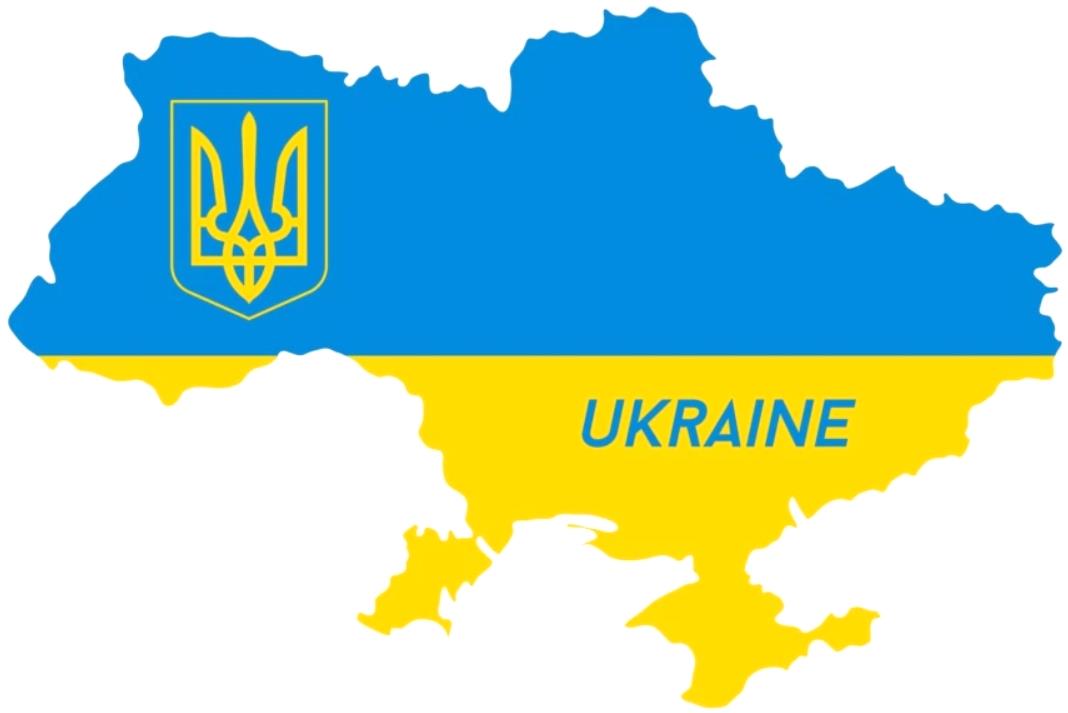 Основної лікуючей
речовиною є ацетилбензоїлаконін.
Застосовується у нетоксичному дозуванні.
Дозується за допомогою
високоефективної
рідинної хроматографії. Початкова терапевтична доза ацетилбензоїлаконіну становить у середньому 4-5 мкг при масі хворого 60-80 кг. Залежно від діагнозу та стадії лікування або профілактики раку добова доза, що рекомендується, може варіювати від 5 до 30 мкг.
ДОНОВІТ-ВС®
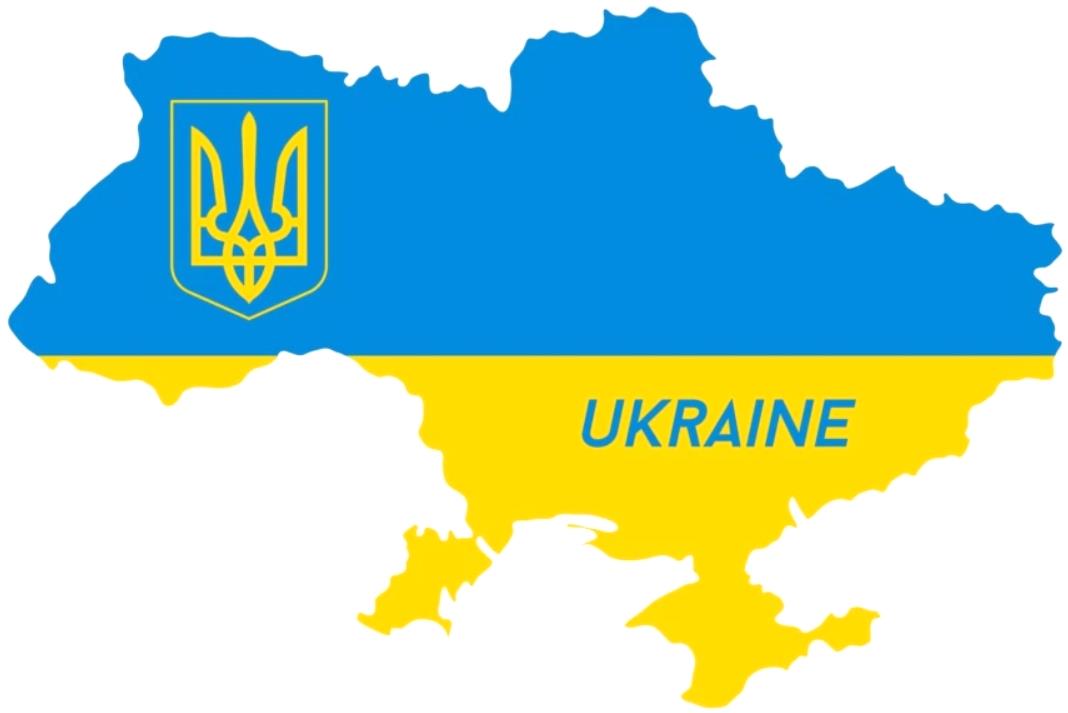 25 років наукових
досліджень у 15 науково-дослідних медичних закладах. 
В 2003 р. зареєстрований як БАД, в 2021 р. як ліки.
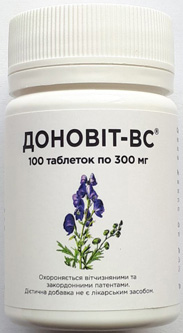 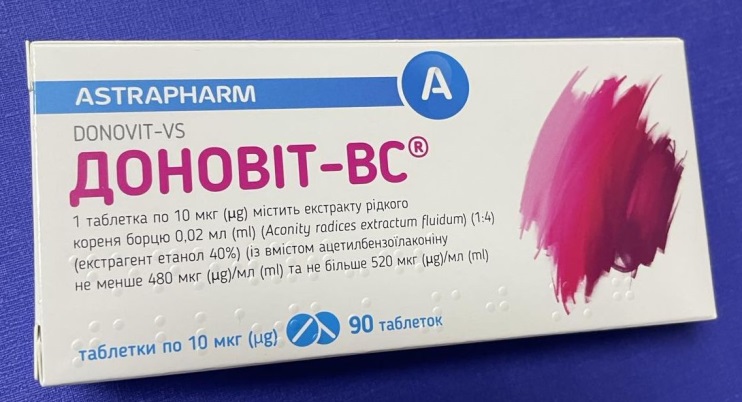 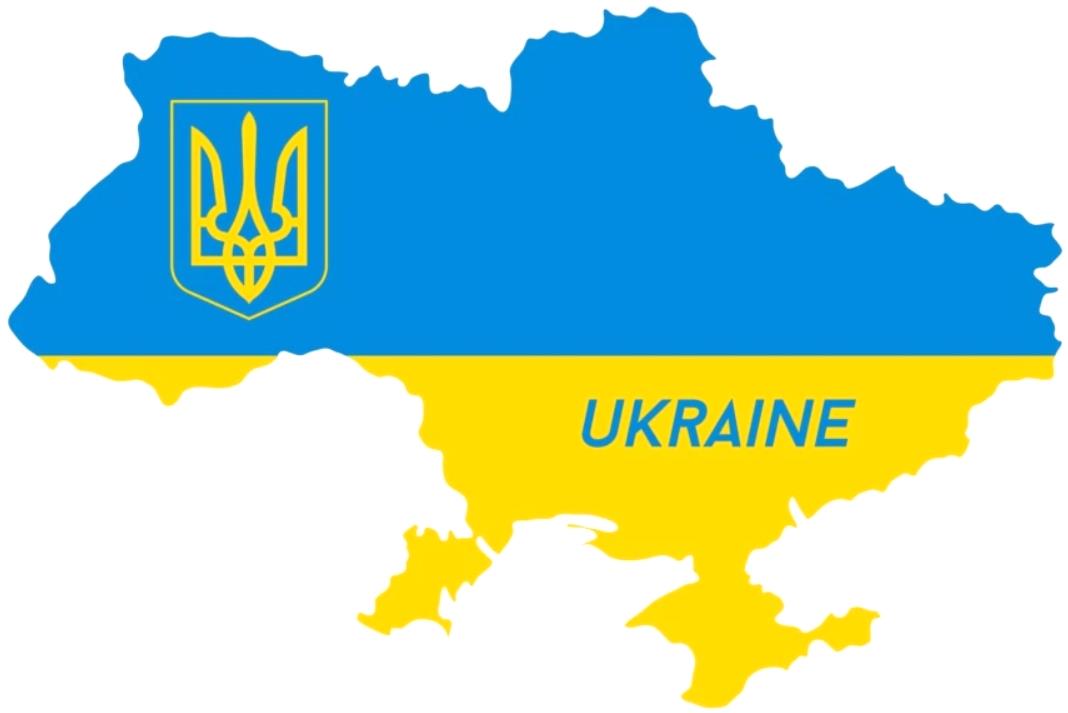 Доновіт-ВС® має такі властивості:
зміцнює імунну систему;
виявляє антиангіогенні властивості;
має радіопротекторні властивості;
є потужним антиоксидантом;
5) має антитоксичні та
6) цитостатичні властивості;
7) має протизапальні властивості;
8) прискорює проходження нейроімпульсів;
9) виявляє знеболювальну властивість;
10) "капсулює" пухлину.
ДОНОВІТ-ВС®
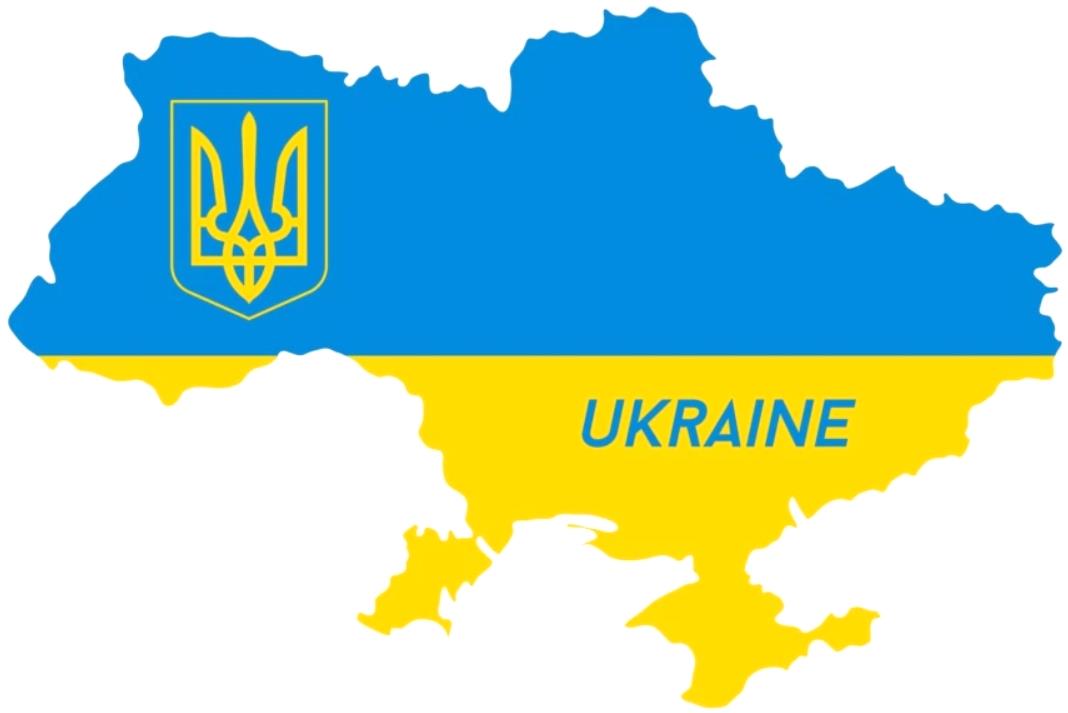 Захищає імунну
систему за рахунок підвищення
активності Т- та В-лімфоцитів, фагоцитів, що беруть участь у придушенні пухлинного процесу (особливо важливі при хіміотерапії).
ДОНОНВІТ-ВС призводить до значного
відновлення показників
клітинного, гуморального та неспецифічного імунітету, а саме: CD3+, CD19+, CD56+, ЦВК (Циркулюючі Імунні Комплекси), ФА (Фагоцитарна Активність) та ФІ (Фагоцитарний Індекс).
     ДОНОВІТ-ВС зміцнює імунну систему людини, покращує боротьбу організму із хвороботворними мікроорганізмами.
ДОНОВІТ-ВС®
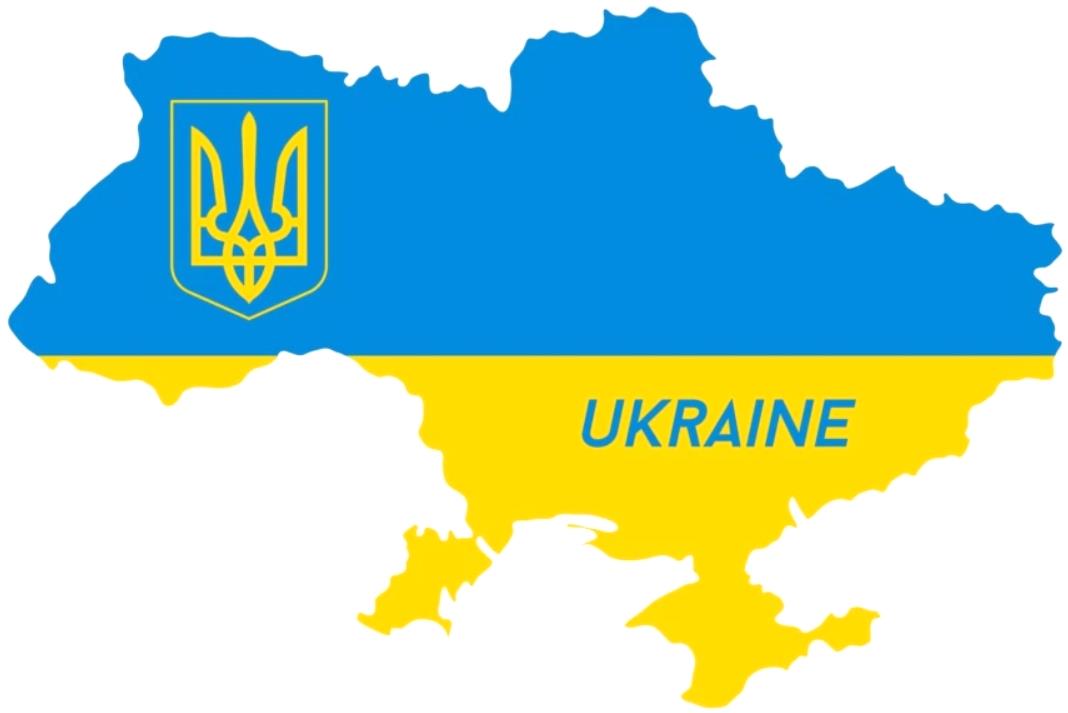 Має антиангіогенну
                                             властивість.
                                             Блокує ендотеліальний фактор
                                             зростання пухлинних судин.
                                            Підвищує ефективність променевої та
                                            хіміотерапії.
Підвищує загальне виживання.
Поліпшує якість життя.
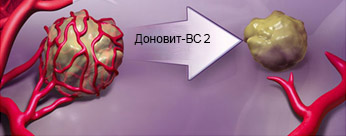 ДОНОВІТ-ВС®
ДОНОВІТ-ВС®
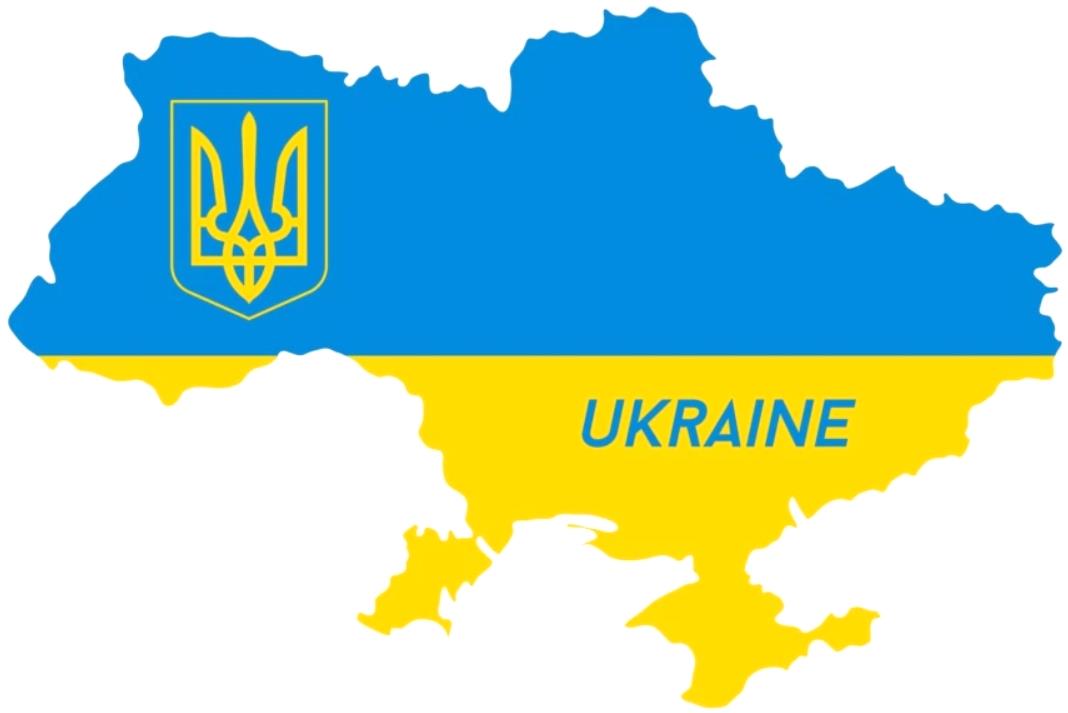 За критерієм
пострадіаційної загибелі тварин,
Доновіт-ВС® має значну
радіозахисну дією в діапазоні поглинання  доз опромінення до 5 Грей.
Може використовуватися як радіопротектор.
JAPAN
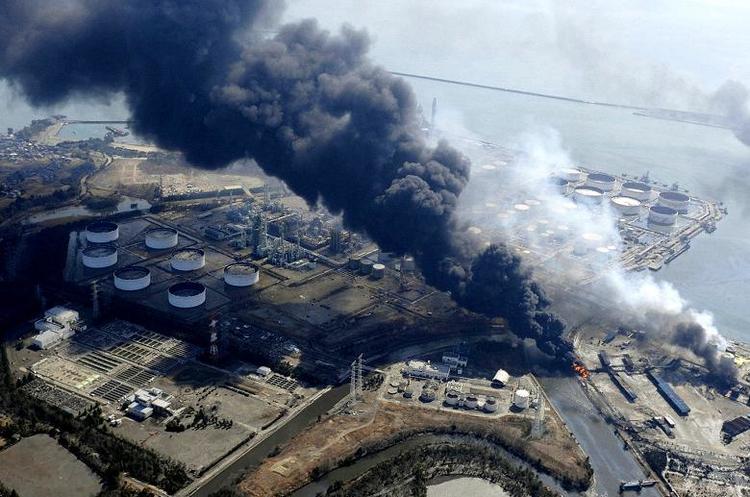 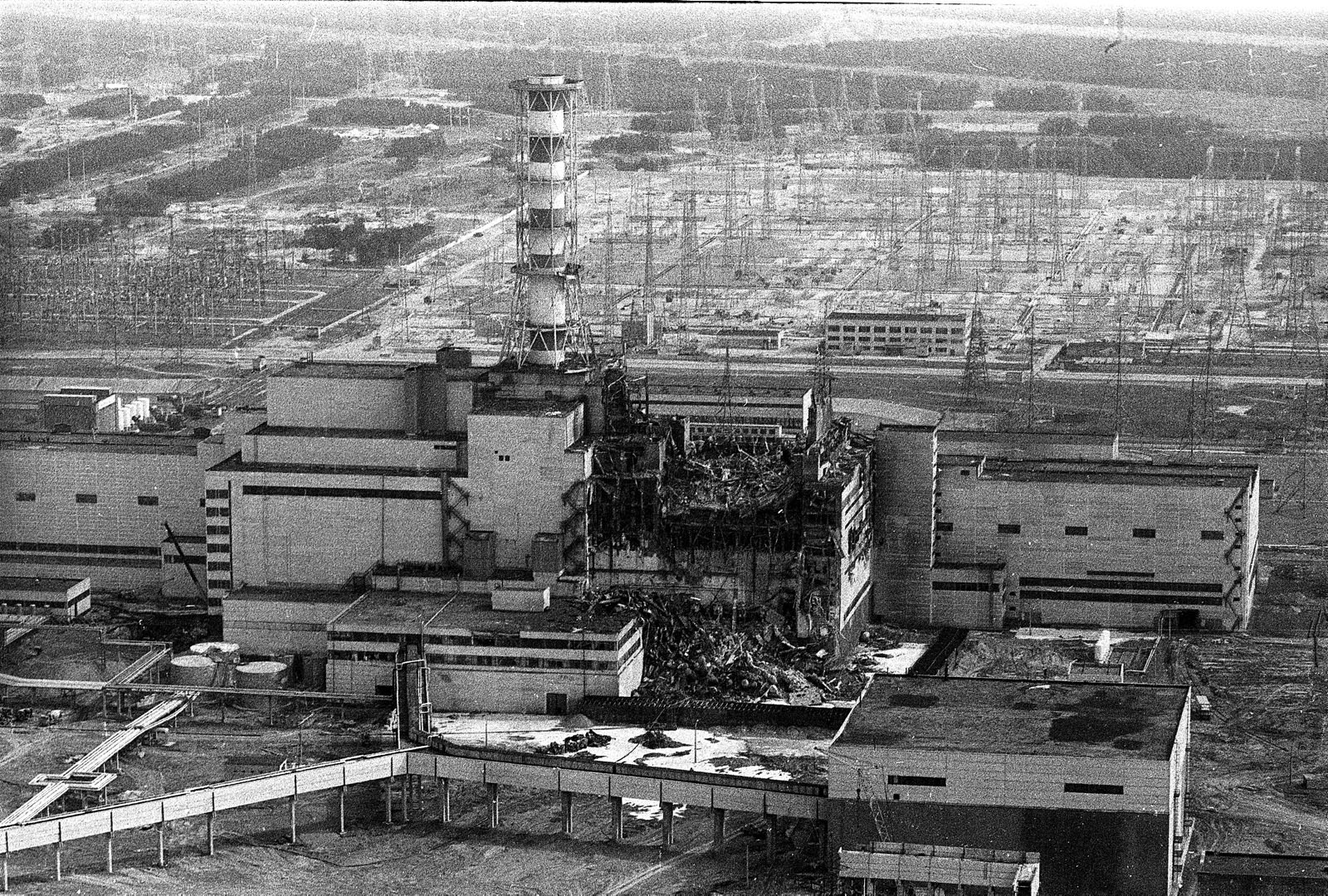 ФУКУСІМА
ЧОРНОБИЛЬ
ДОНОВІТ-ВС®
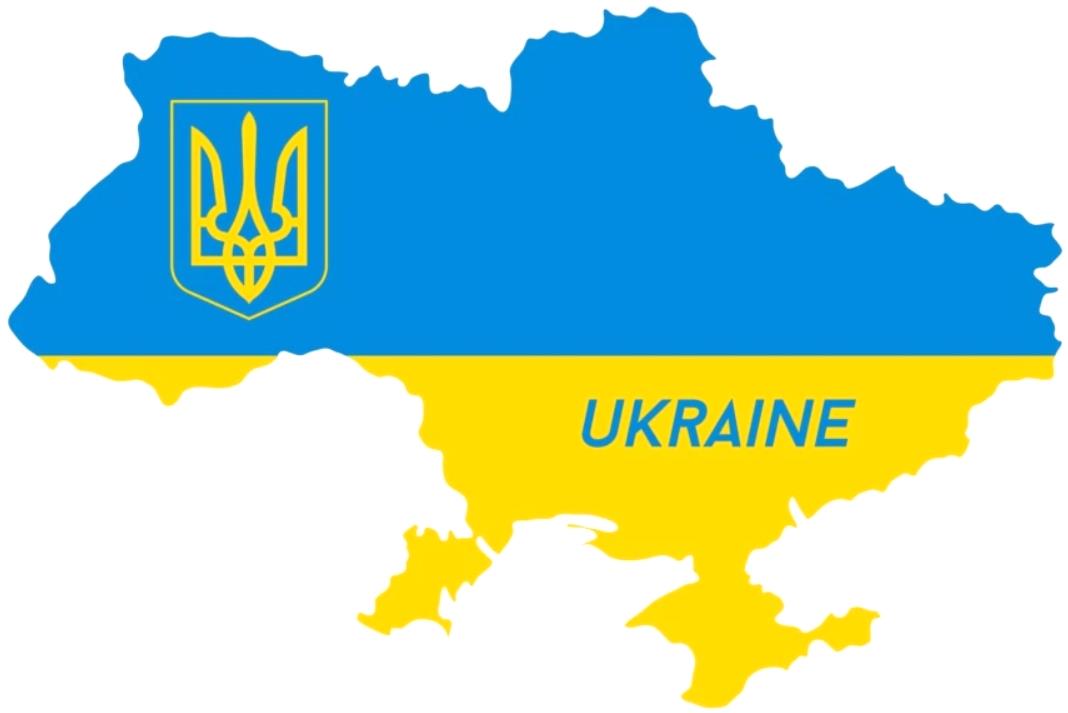 4 етапи ефективного використання
                                 Доновіт-ВС® при онкопатологіях:
                                 1.Профілактика раку з генетичною
                                 схильністю та схильністю
                                 канцерогенним впливам (підвищена радіація, вживання канцерогенних продуктів, перебування у канцерогенно-небезпечному середовищі).
2. Передопераційний етап
(«капсулювання» пухлини, передопераційне зміцнення імунітету).
3. Хіміо- та/або променева терапія (онкохворі легше їх переносять, а хіміотерапія та/або променева терапія більш ефективні).
4. Профілактика метастазування, зменшення кількості метастазів
ДОНОВІТ-ВС®
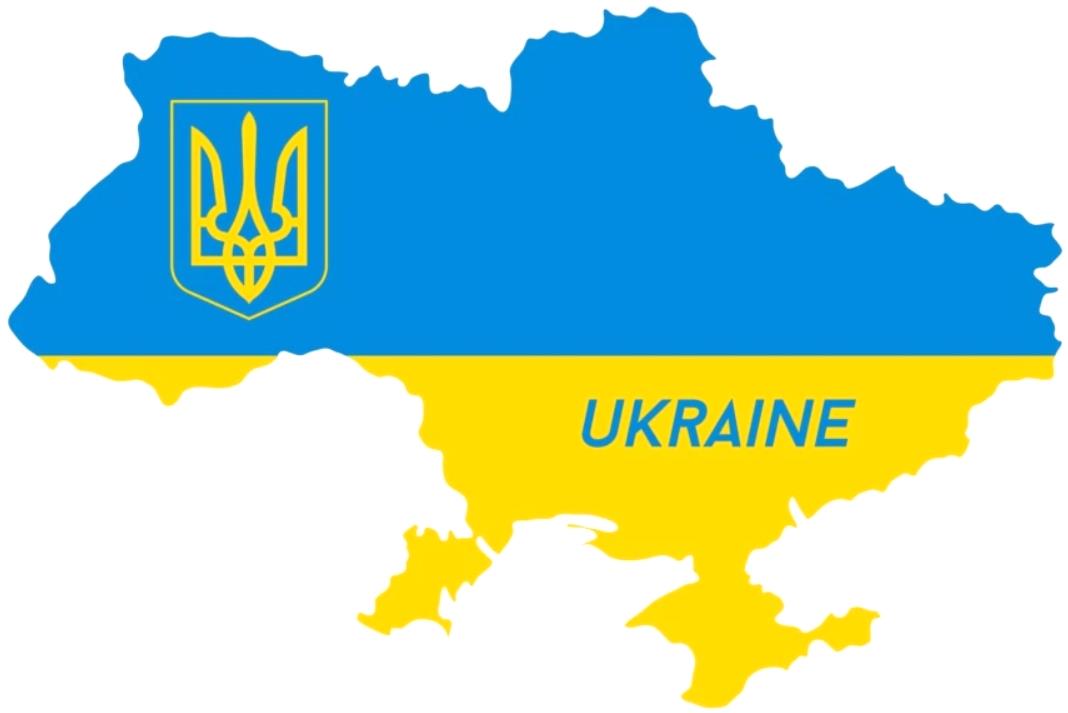 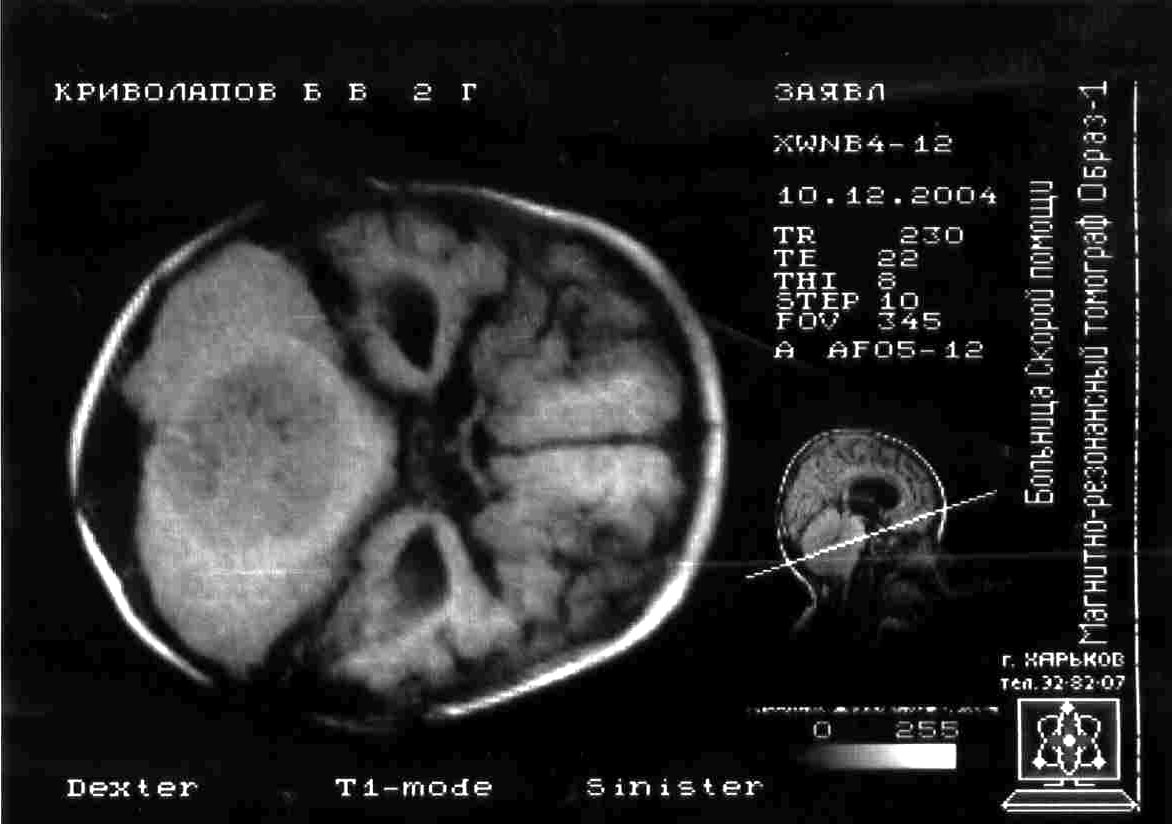 Медуллобластома черв'яка мозочка і IV шлуночка.

МРТ 12.10.2004
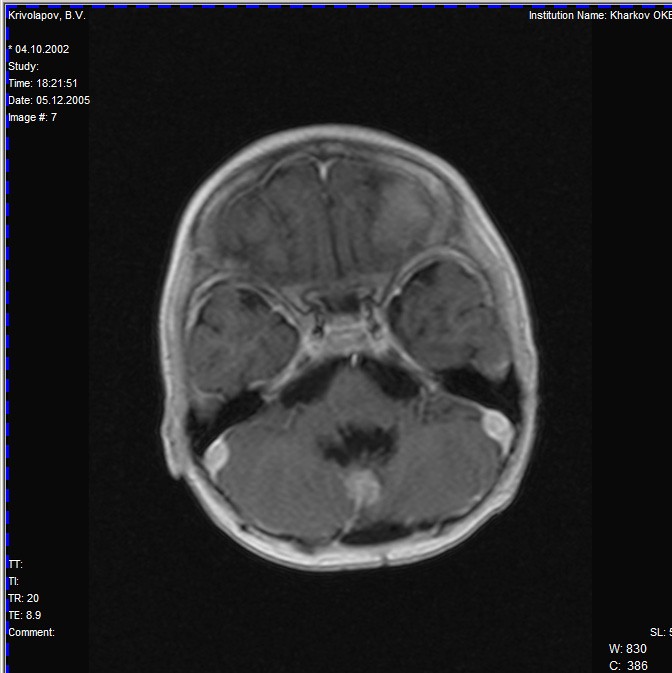 Медуллобластома черв'яка мозочка та IV шлуночка після комплексного лікування препаратом Доновіт-ВС.

МРТ 05.12.2005.
ДОНОВІТ-ВС®
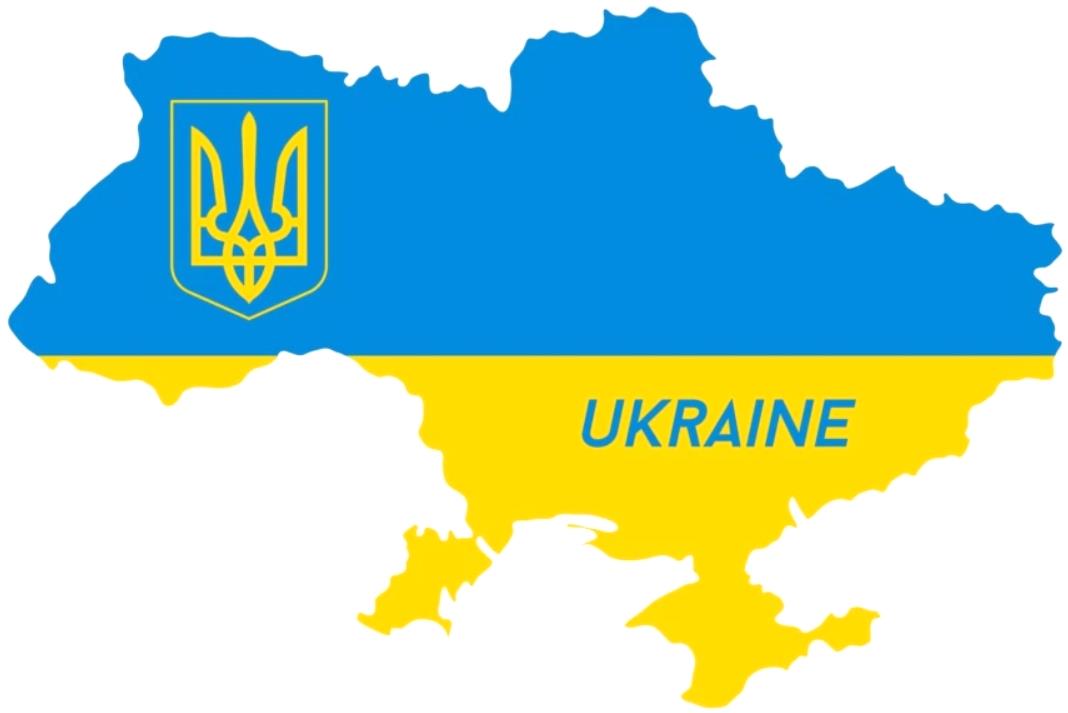 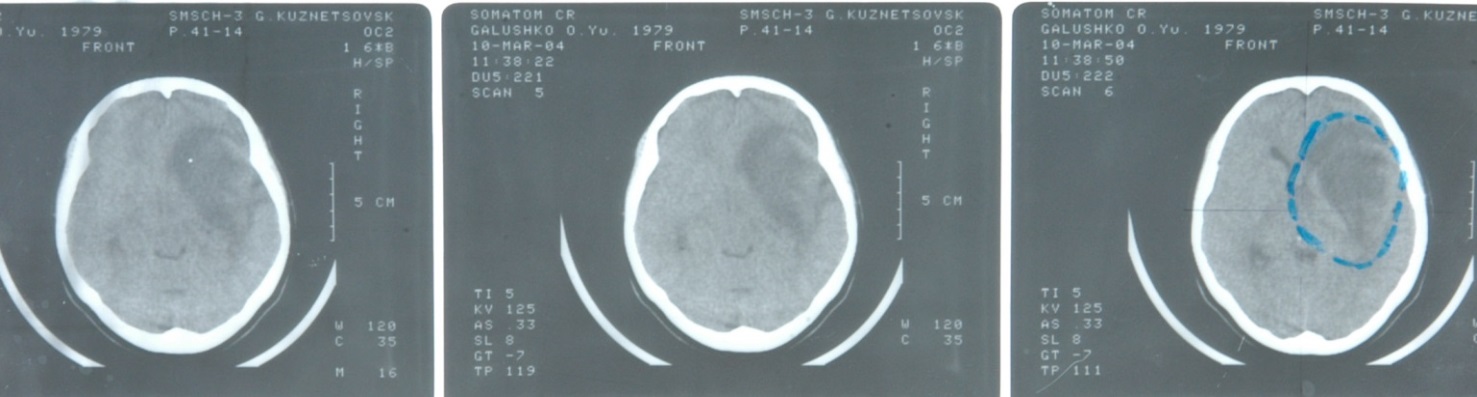 1
2
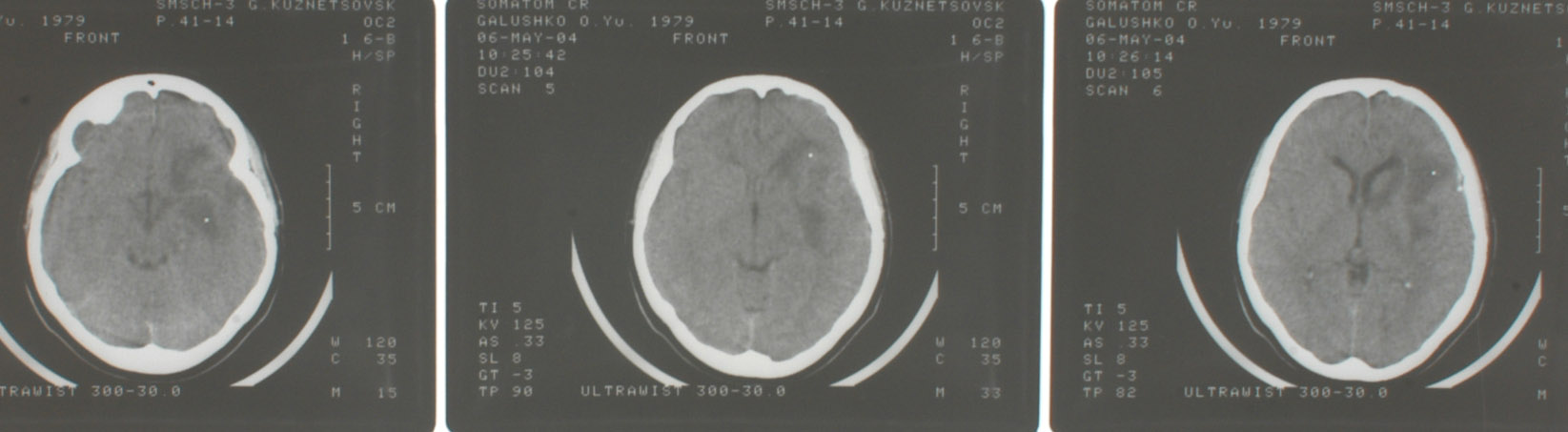 1. Новоутворення мозку (до лікування).
10 березня 2004 р.

2. Зменшення пухлини у процесі комплексного лікування з Доновіт-ВС.
6 травня 2004 р.
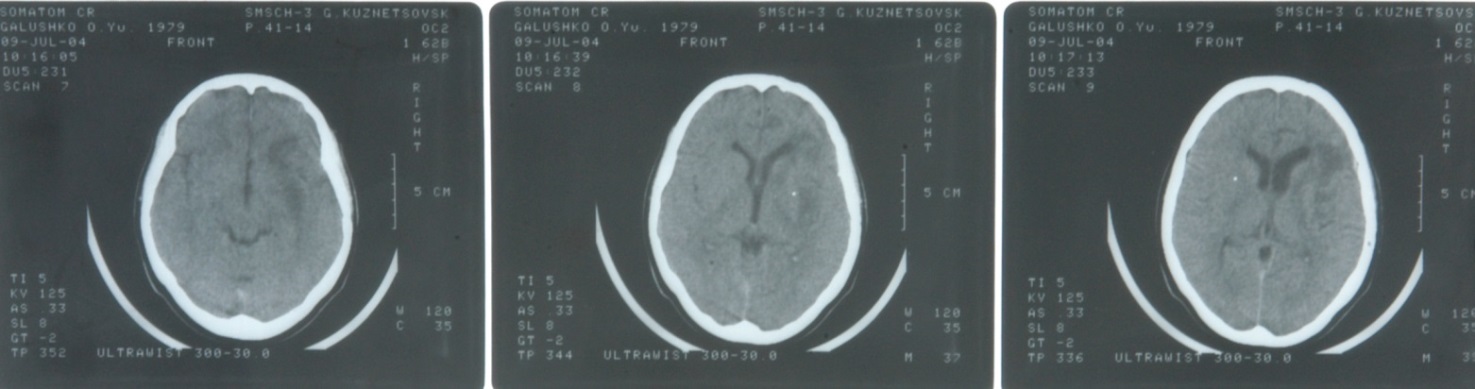 3
3. Подальше зменшення пухлини в процесі комплексного лікування із застосуванням Доновіту-ВС.
9 липня 2004 р.
ДОНОВІТ-ВС®
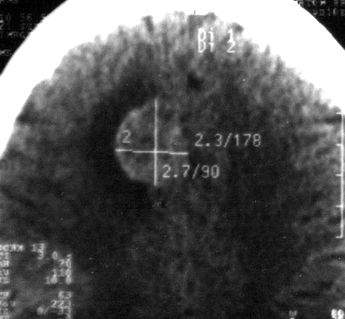 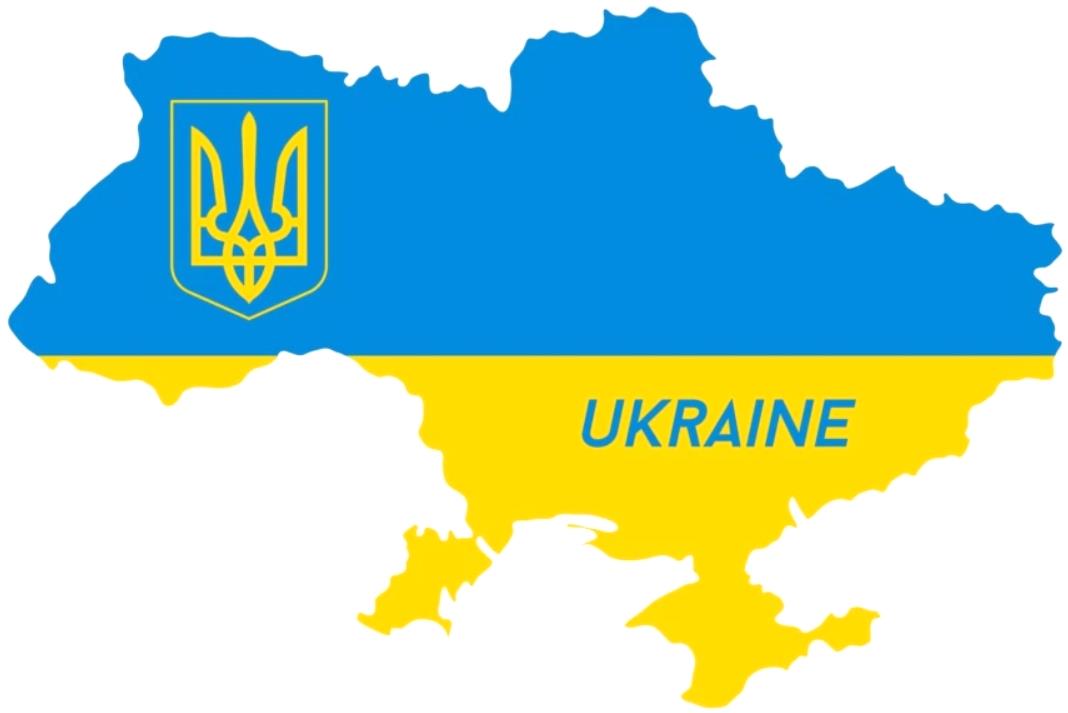 Меланома (метастаз у головний мозок) до проведення курсу променевої терапії та застосування препарату «Доновит-ВС». 21.09.04.
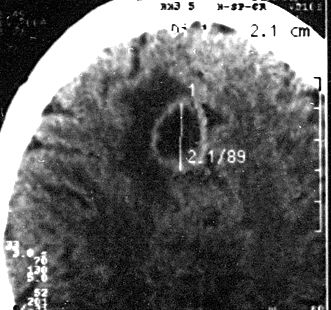 Меланома (метастазування в головний мозок) – зменшення обсягу та утворення «капсули» після променевої терапії  із застосуванням препарату «Доновіт-ВС».
1.11.04.
ДОНОВІТ-ВС®
Висновки
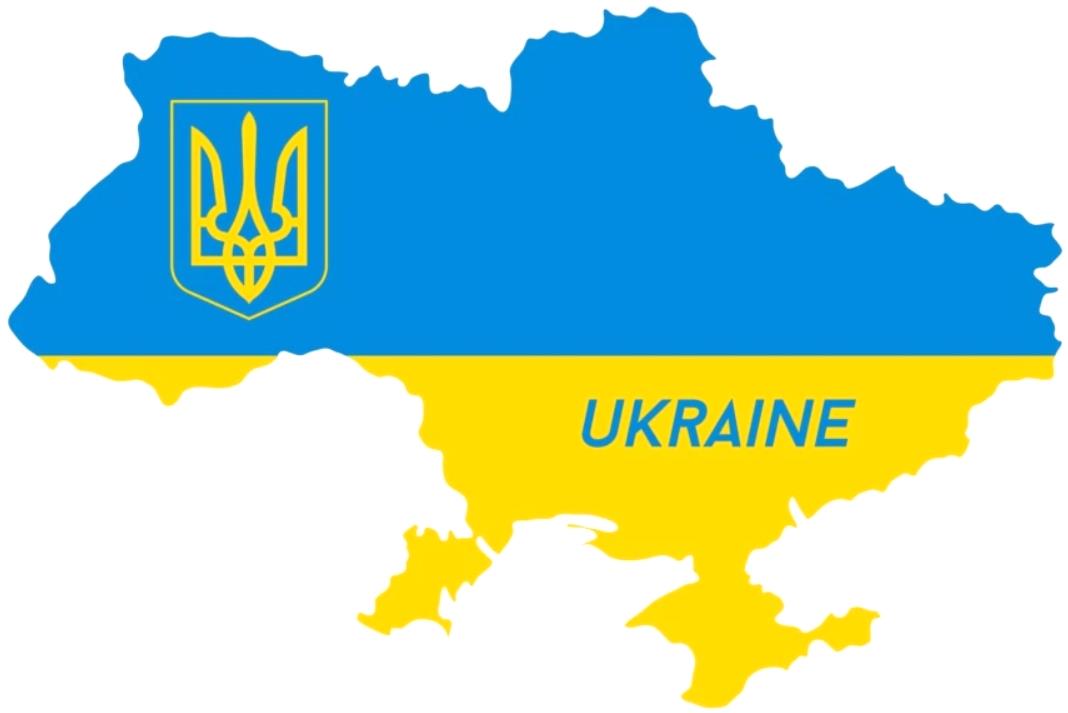 «Доновіт-ВС®» збільшує термін
                                    безрецидивного перебігу онкозахворювань.
                                    Підвищує якість та тривалість
                                    життя пацієнтів. Загальні променеві реакції
                                    (головний біль, нудота, запаморочення, зміни в аналізах крові) були значно меншими у хворих, які отримували Доновіт-ВС одночасно з променевою або хіміотерапією.
Передопераційне застосування препарату покращує можливість кращого оперативного втручання.
«Доновіт-ВС®» захищає організм онкологічних хворих від метастазування до 93%.
Таким чином, Доновіт-ВС може бути одним з найбільш ефективних препаратів у сучасній терапії онкопатологій.